Joints and ligaments of the Thorax and the Back
Stelios Valerkos
Joints and Ligaments of the Thorax
Costal cartilage
Radiate sternocostal ligaments
Angle of sternum
Sternocostal joint
Xiphisternal joint
Costal cartilage
A bar of hyaline cartilage that
attaches a rib to the sternum 
 in the case of true  ribs, or to
 the rib immediately above in 
 the case of the upper false ribs.
 Costal cartilages of ribs 1-7
 connect to the sternum;  
 costal cartilages of ribs 8-10
 connect to the costal 
 cartilage of rib 7; costal
 cartilages of ribs 11 & 12 do not
 articulate anteriorly
 but end in the muscles of the
 abdominal wall
Radiate sternocostal ligaments
Fibrous bands that cross
from the sternal end of the
costal cartilage to the
ventral part of the sternum.
These ligaments connect the
costal cartilages of ribs 1-7
with the sternum on both 
the anterior and posterior
surfaces of the
sternocostal articulation
Angle of sternum
The angle formed by the
articulation between the
manubrium and the body of
the sternum. The cartilage
within this joint usually does
not become ossified until old
age; the angle formed by this
articulation is also called the
angle of Louis; the sternal
angle marks the level of the
second costal cartilage from
which all other ribs are
counted
Sternocostal joint
The articulations that
connect the costal
Cartilages with the
Sternum. The sternocotal
joints are arthrodial joints,
with the exception of the
first, inwhich the cartilage
Is directly united with the
sternum, and which is,
therefore, a synarthrodial
articulation.
Xiphisternal joint
located near the bottom
of the sternum, this
articulation connects
The xiphoid process 
with the body of the
sternum.
Xiphisternal joint
Joints and Ligaments of the Back
Anterior longitudinal ligament
Interspinous ligaments
Intervertebral disks
Ligamenta flava
Nuchal ligament
Posterior longitudinal ligament
Supraspinous ligaments
Zygapophyseal joint
Anterior longitudinal ligament
A ligament that runs down the
 anterior surface of the spine. 
 It traverses all of the vertebral 
 bodies and intervertebral discs.

 It lies directly posterior to the 
 thoracic and abdominal viscera. 
 Detailed information about the 
spine can be found here.
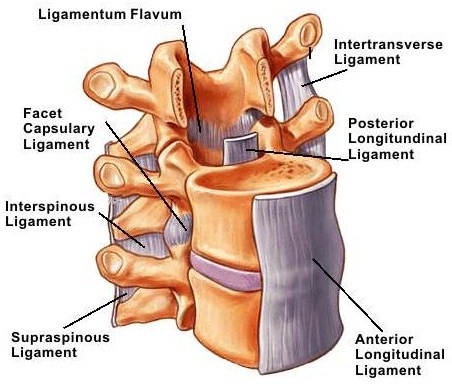 Interspinous ligaments
Also known as the interspinal 
 ligaments, they connect the 
 spinous processes of two adjacent 
vertebra; They meet the ligamenta 
flava in front and the supraspinal 
ligament behind.  They are narrow 
and elongated in the thoracic region; 
broader, thicker, and quadrilateral 
in form in the lumbar region; and 
only slightly  developed in the neck
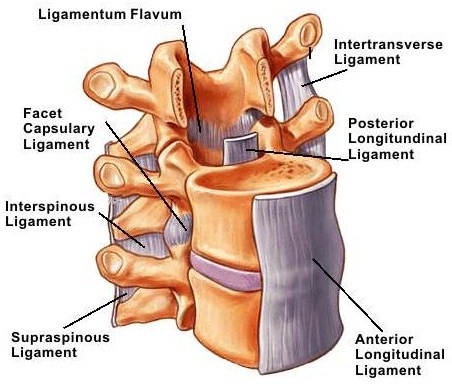 Intervertebral disks
A fibrocartilaginous disk between 
 adjacent vertebral bodies. 

 it is composed of two parts: 
 an outer anulus fibrosus and an 
 inner nucleus pulposus; the nucleus
  pulposus is the remnant of the 
 notochord; the intervertebral disks 
 are important shock absorbers 
 between vertebrae. Detailed 
 information about the intervertebral
 disc can be found here.
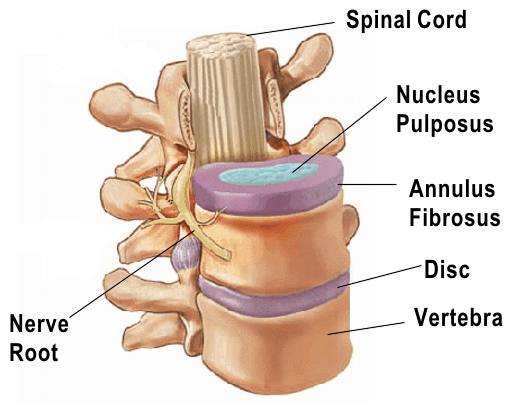 Ligamenta flava
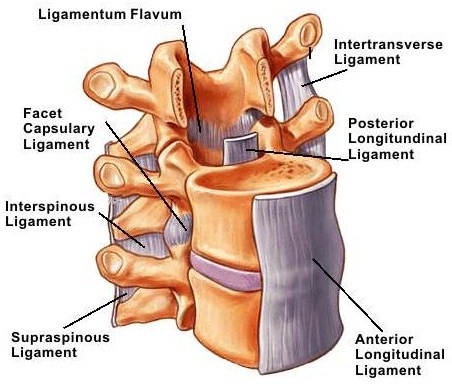 They connect the laminae of adjacent 
vertebrae, all the way from the axis to 
the first segment of the sacrum (C2 to S1).
 They are best seen from the interior of
 the vertebral canal; when looked at from 
the outer surface they appear short, being 
overlapped by the laminae. 
The ligamentum flavum is penetrated by 
the needle during spinal tap; the word 
flavum is derived from the Latin word flavus,
 which means "yellow" a reference to the 
predominance of yellow elastic fibers which 
gives this ligament its grossly visible color.
Nuchal ligament
Also known as the paxwax ligament, this is a midline ligament that extends posteriorly from the spinous processes of cervical vertebraeand extends from the base of the skull to the 7th cervical vertebraa syndesmosis; it provides muscle attachments to the cervical spinous processes without the necessity of long spinous processes that would hinder extension of the neck. Detailed information about the spine can be found here.
Posterior longitudinal ligament
A ligament that is situated within the vertebral canal and courses from superior to inferior along the posterior surfaces of all vertebral bodies; it is broader above than below, and thicker  than in the cervical and lumbar regions.
supraspinous ligaments
They are strong fibrous cords 
that connect the tips of the
Spinous processes of thoracic 
and lumbar vertebrae
The supraspinous ligament
begins at the C7 vertebra and
ends at the mid-sacral segmental
level; it serves as a muscle
attachment site; between the
spinous processes it is
continuous with the interspinal
ligaments.
Zygapophyseal joint
They are located between
the superior articular
process of one vertebra and
the inferior articular process
of the vertebra directly
above it. There are two
facet joints in each spinal
motion segment.